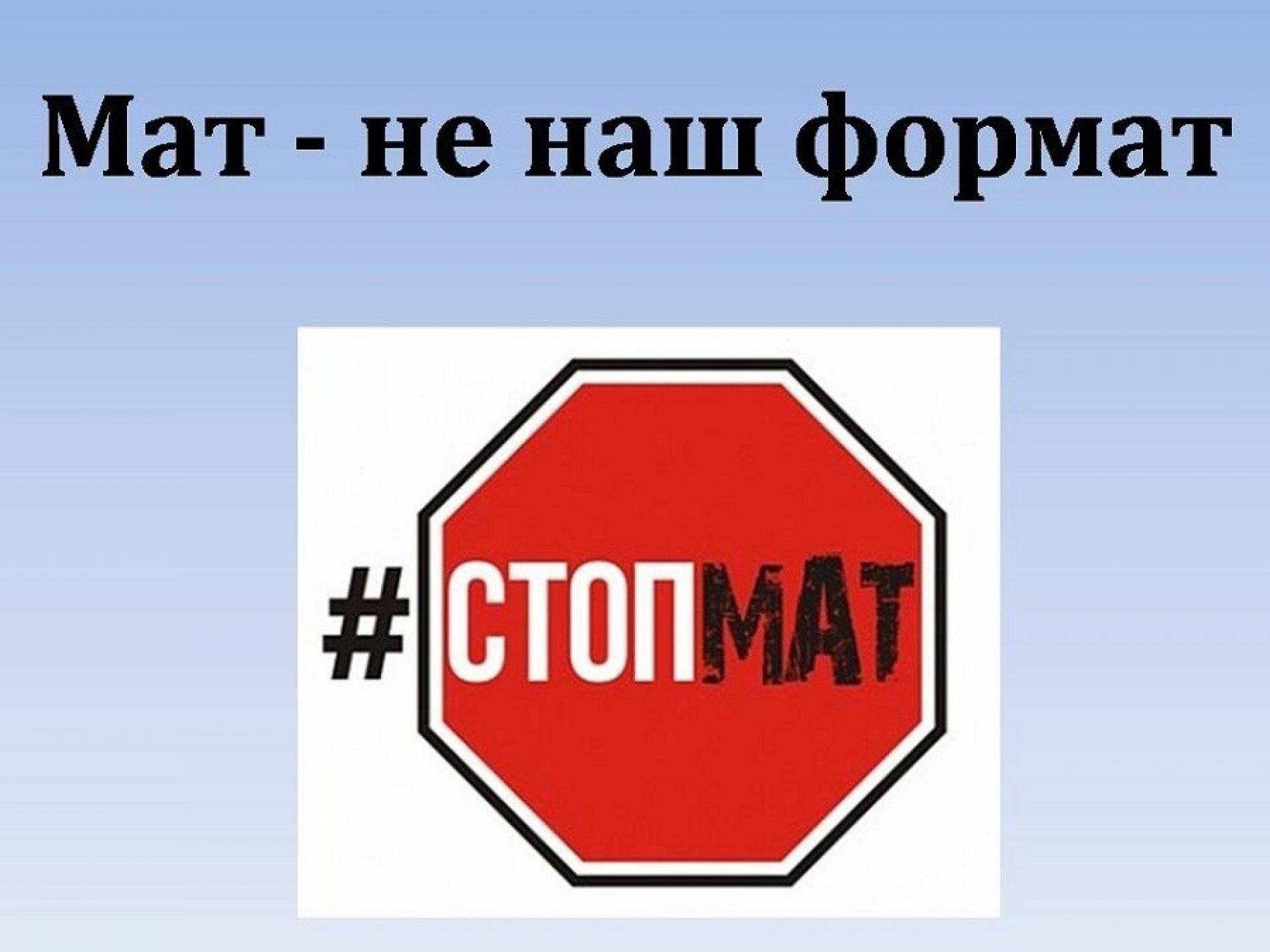 Сквернословие
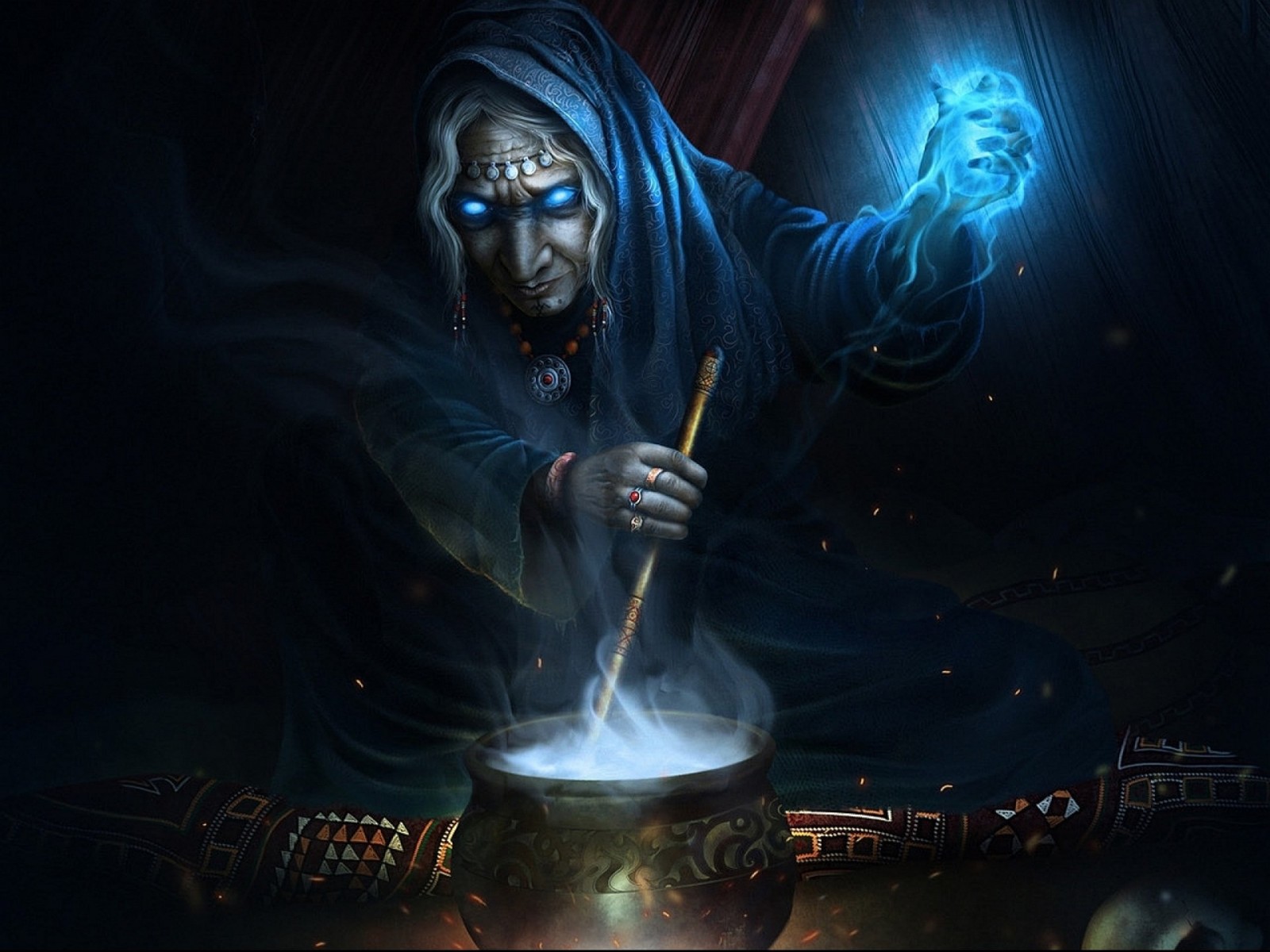 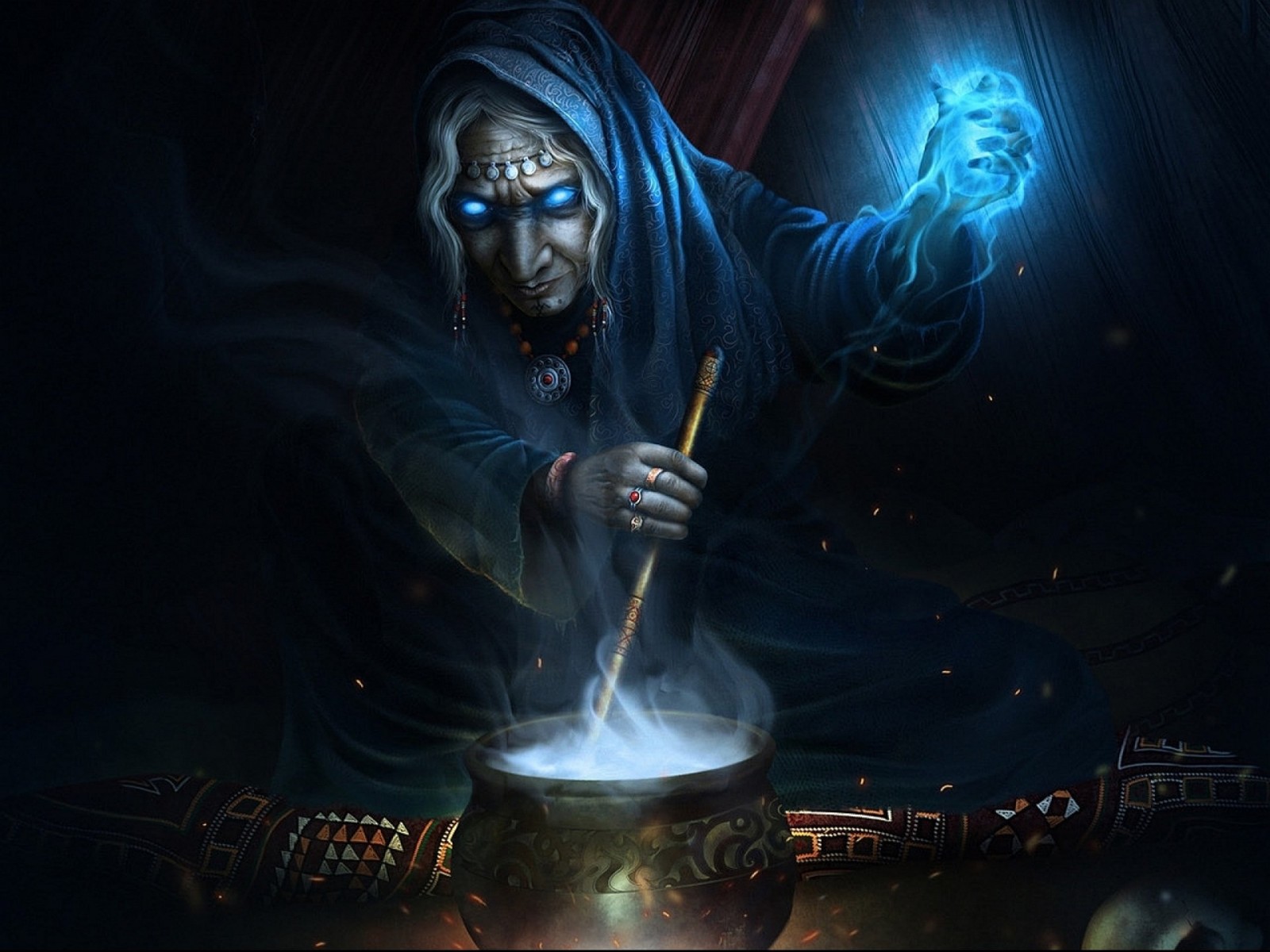 «Каков человек,такова и его речь»
«Речь-показатель ума»
«Заговори,чтобы я увидел тебя»
«Злой язык-признак злого сердца»
«Стрелы пронзают тело,а злые слова –душу»
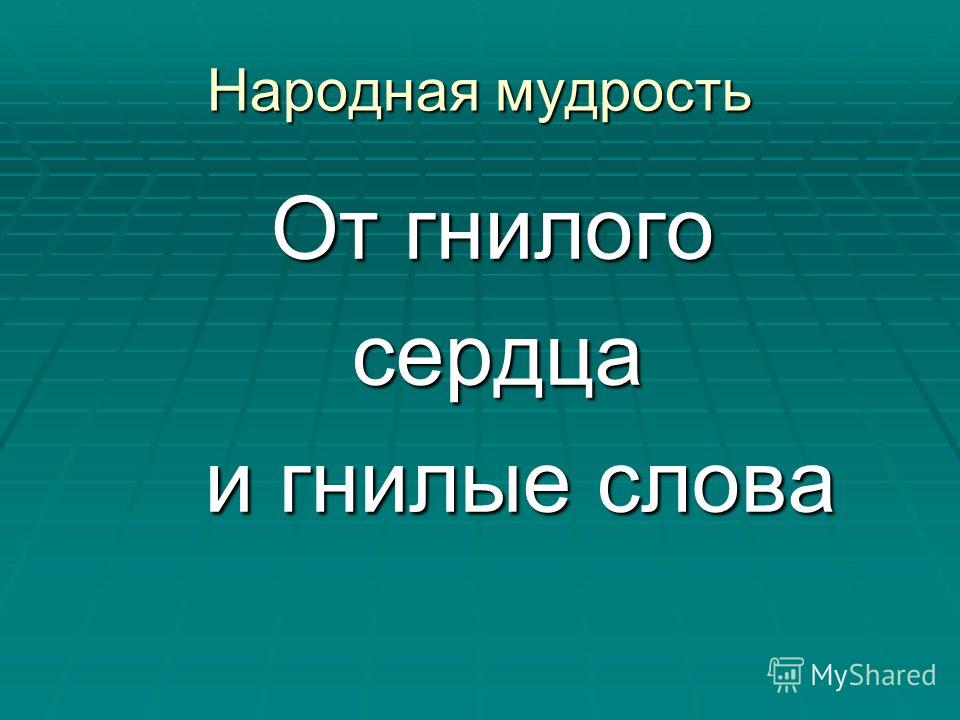 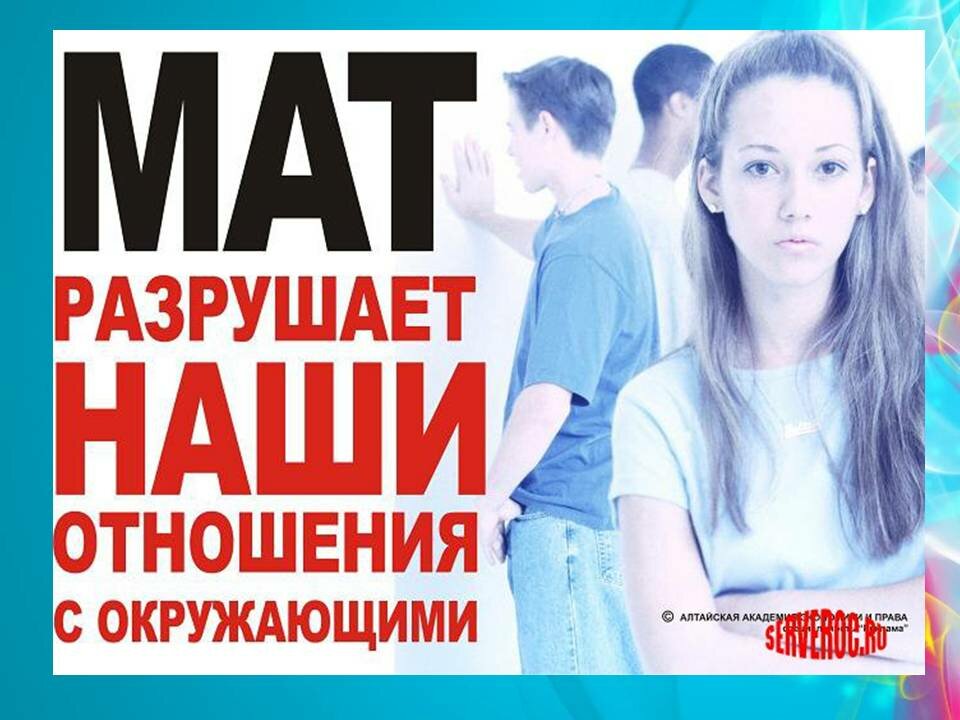 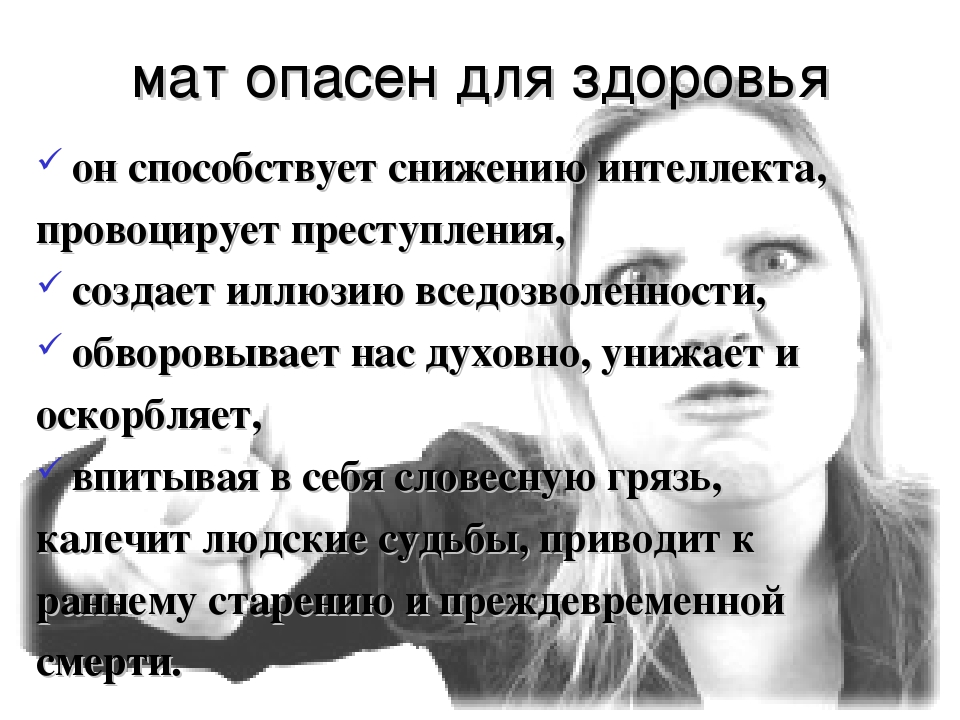 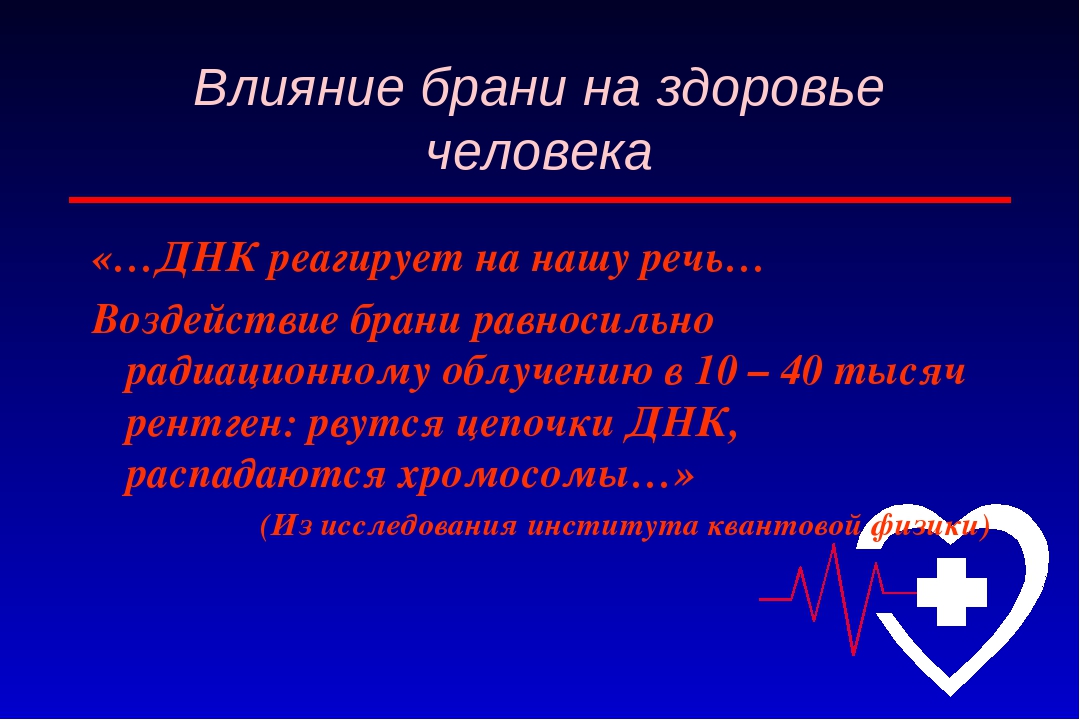 Цепочка ДНК
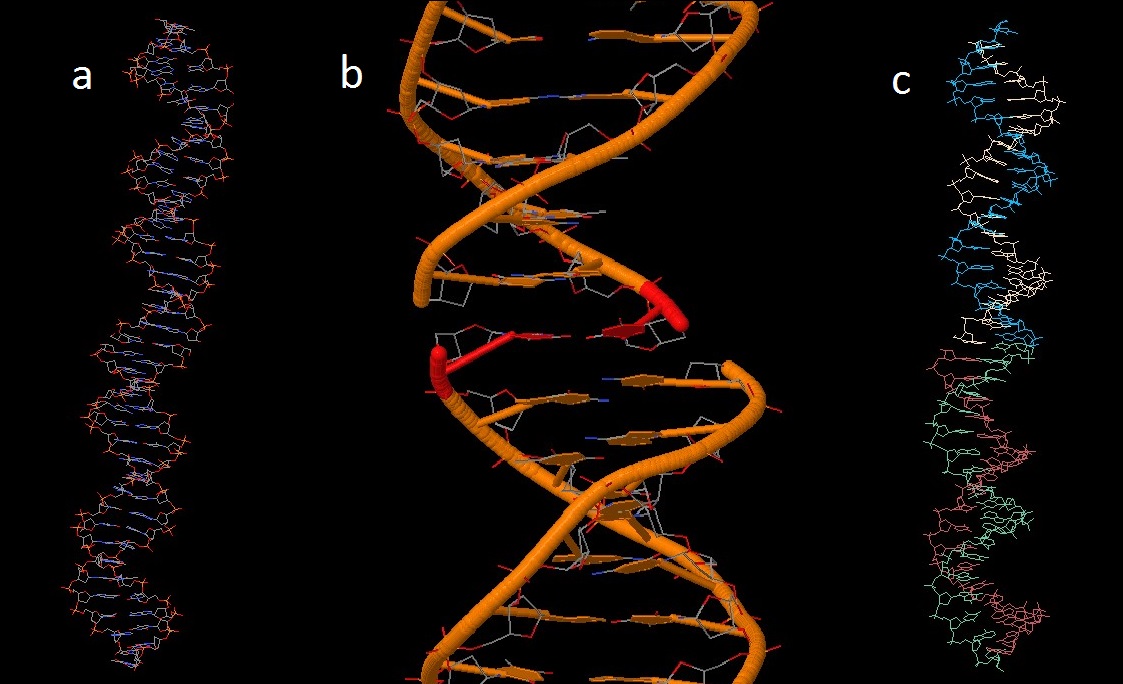 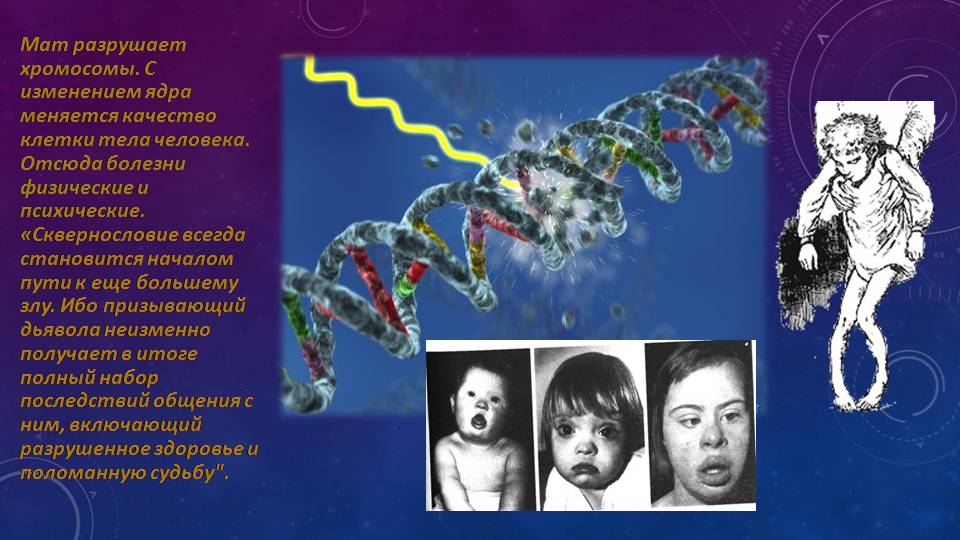 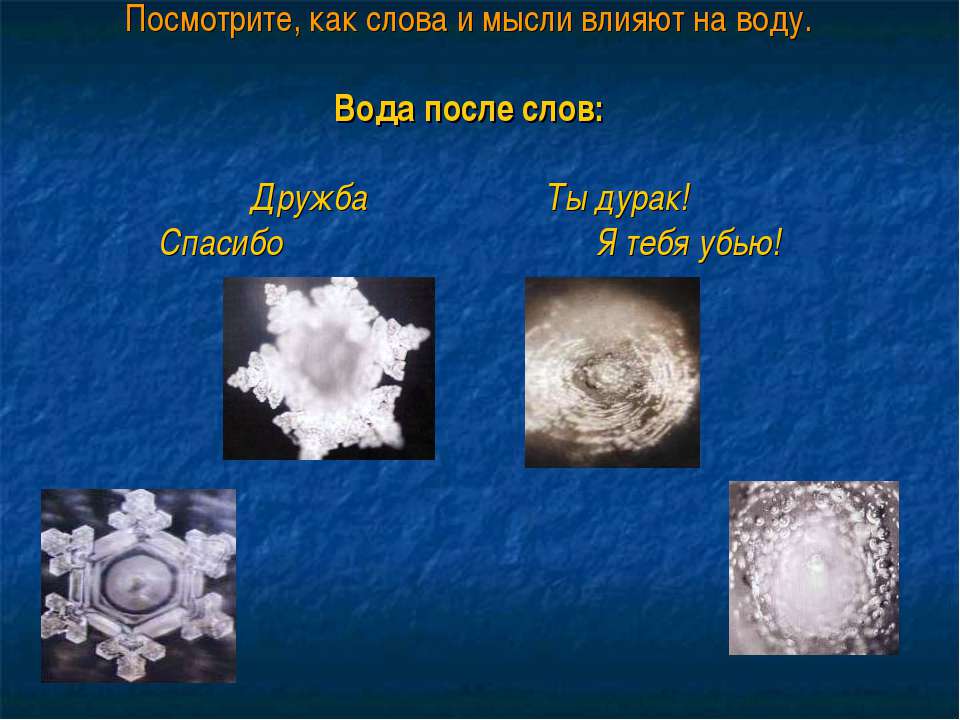 Эксперимент
Как  красиво ответить на грубость?
"Я был лучшего о тебе мнения"
"Хамство тебе не очень идет"
"Извини, это все?"
"Ты хочешь обидеть меня? Для чего?"
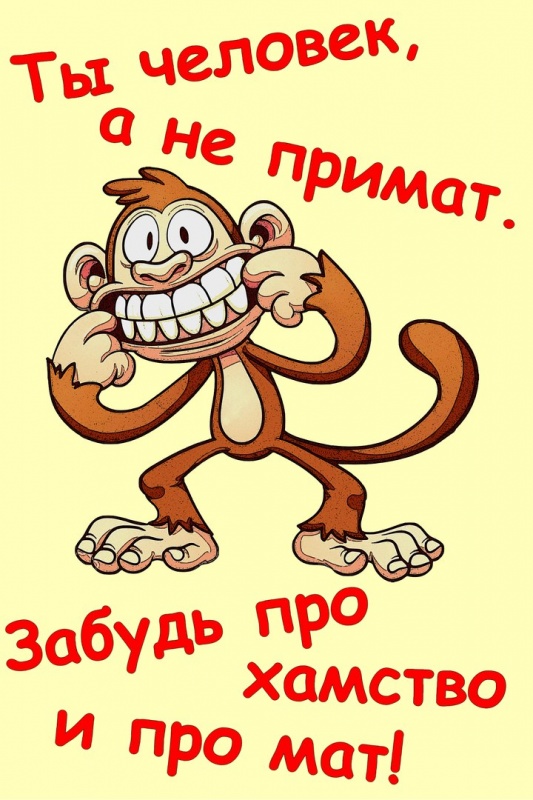 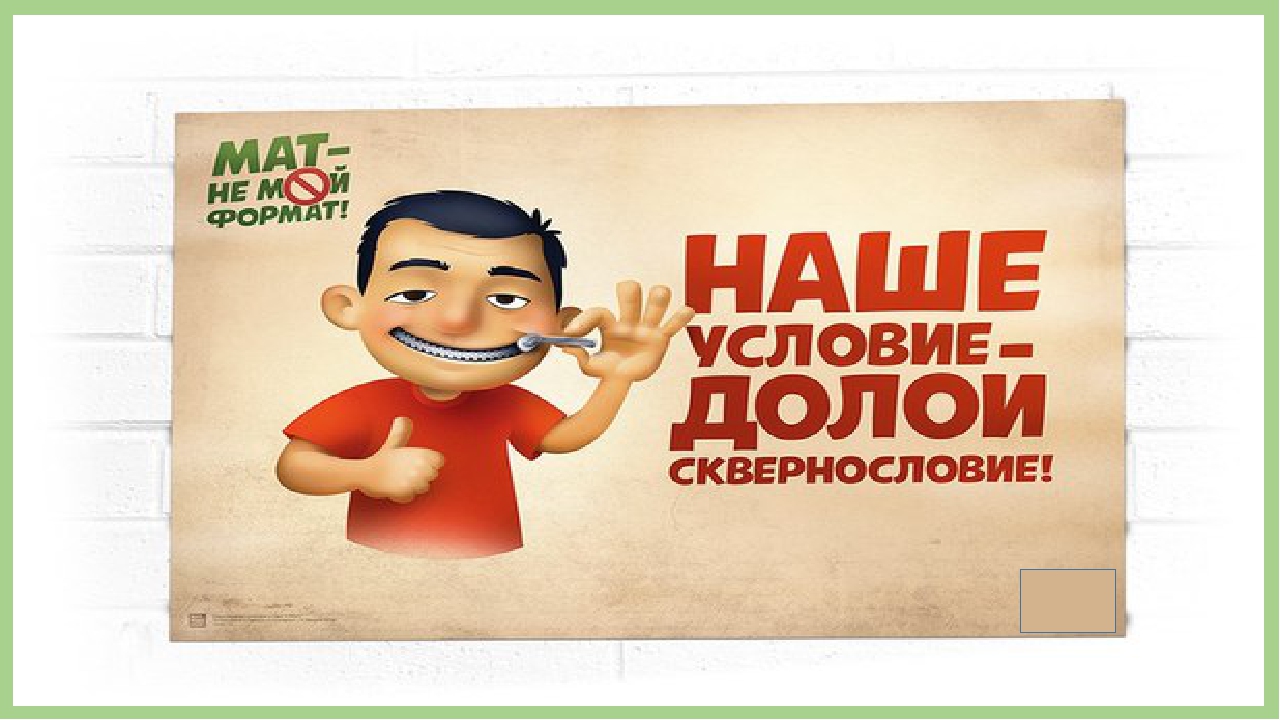